RTN/RTK/PPK data in OPUS Projects
Technical Discussion focused on the Current OP User
Maryland Society of Surveyors Spring Technical Conference 2022
April 2022
Jeff Jalbrzikowski, P.S., GISP, CFS
Appalachian Regional Geodetic Advisor

jeff.jalbrzikowski@noaa.gov
240-988-5486
NGS Mission
To define, maintain and provide access to the National Spatial Reference System (NSRS) to meet our Nation’s economic, social, and environmental needs.
Important Info
I am a Federal employee, please understand:
any references I make to any commercially available software do not constitute an endorsement or a disapproval of any manufacturers or vendors/suppliers.


Thanks.
Rapid-static: OPUS first creates an atmospheric delay model from surrounding CORS data.
OPUS-RS – 15 min to 2 hours
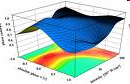 -Atmospheric model
-Delivered 179,000 solutions in 2021
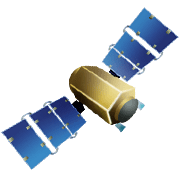 Not integrated with OPUS Projects
OPUS-S – 2 to 48 hours
-Best 3 of 5 baselines
-Delivered 1,268,000 solutions in 2021
			       206,000 solutions in 2011
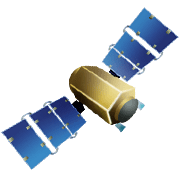 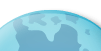 baseline 5
baseline 4
baseline 3
baseline 1
baseline 2
OPUS Share – 4 to 48 hours
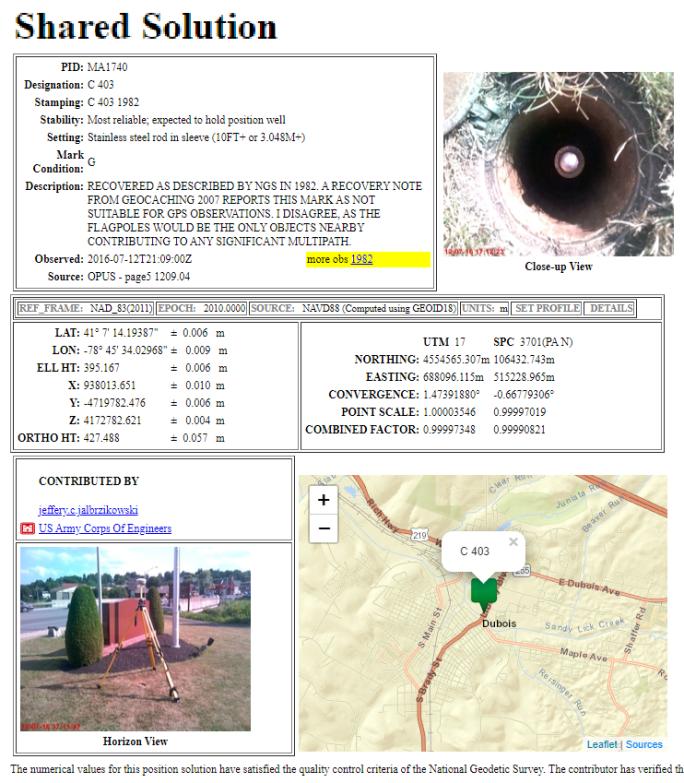 Based on OPUS-S
2 photos
Brief description
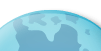 ?
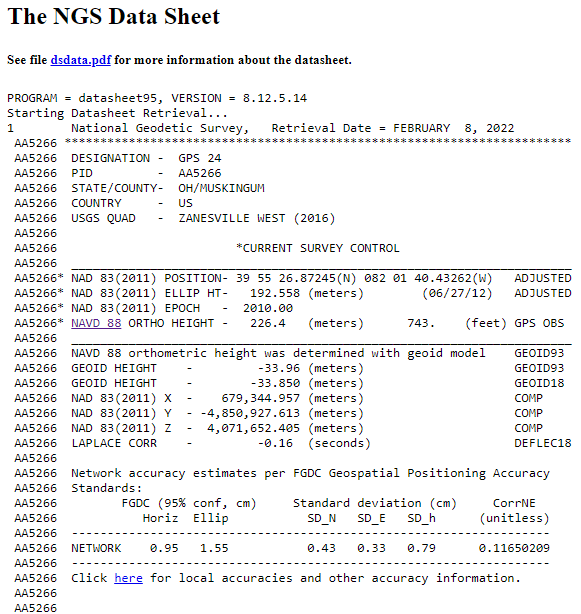 baseline 5
baseline 3
Shared Solution ≠ Datasheet
baseline 1
OPUS Projects – 2 to 48 hours
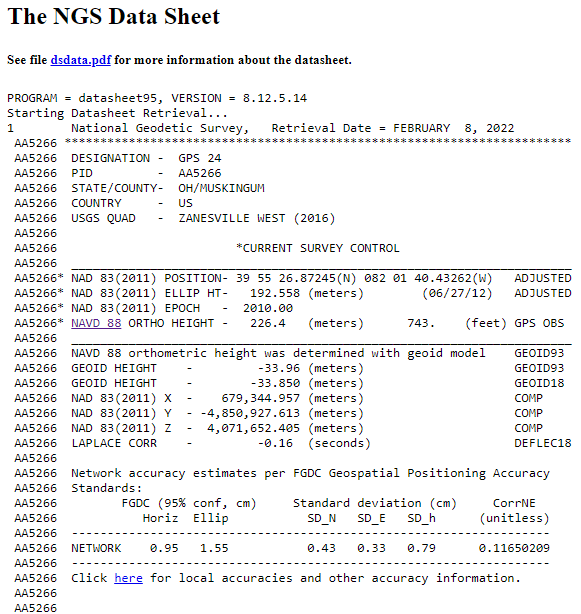 Based on OPUS-S
Control network
Solutions tied together
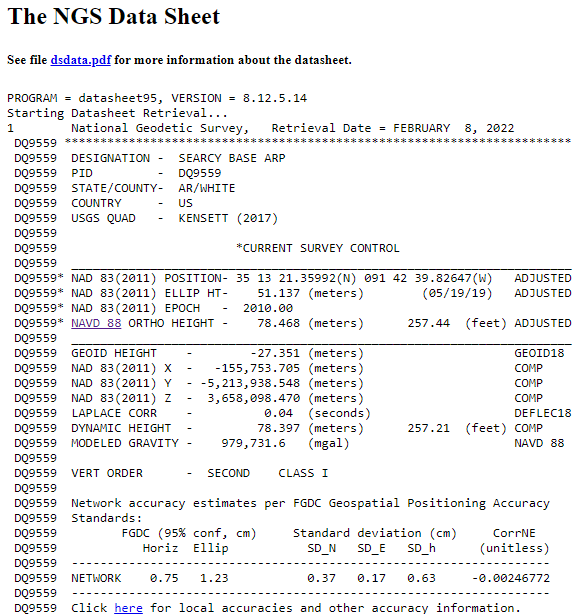 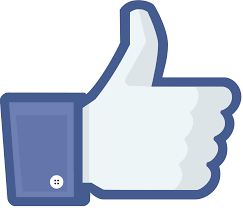 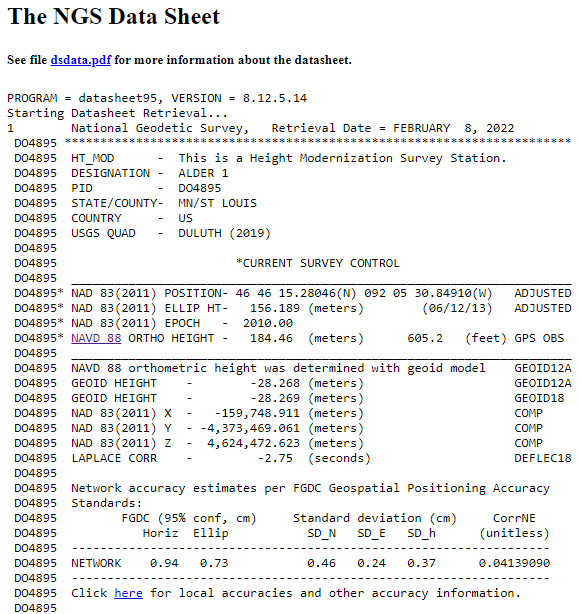 OPUS Projects
Web-based, nothing to download
Visualize/map your OPUS Solutions
Process multiple marks and multiple occupations, or repeat occupations of single mark
Advantages include:
Data uploading through OPUS
Process using PAGES… without intricacies of PAGES
Graphic visualization versus text Solution Reports
Support for submission to NGS
Example of PAGES output: the b-file
000010*AA*HZTLOBS NGS   NATIONAL GEODETIC SURVEY                        20130114
000020*10*BOUNDARY MON STRICKLAND NC SC HEIGHT MODERNIZATION 2013 (OP: gps2912f)
000030*12*201301201301MS MARK SCHENEWERK                                   4NCAA
000040*13*NAD 83(2011)            GRS 80          63781370002982572221
000050*25*0001R0143ABLUFMS 004  003
000060*26*BB 0143A -> OP 2013-014-A
000070*27*00011301141641                                2000
000080*27*00011301142001                                2000
⋮
001900*70*007055      Trimble NavigationDUAL CARRIER PHASE PPSNETR5   4742K10896
001910*70*008055      Trimble NavigationDUAL CARRIER PHASE PPSNETR5   4744K11096
001920*70*009055      Trimble NavigationDUAL CARRIER PHASE PPSNETR5   4829K57356
001930*72*001   AOAD/M_T        NONE        KW5-0201
001940*72*010   TRM57971.00     NONE        30973141
001950*72*011   TRM57971.00     NONE        30976660
⋮
002040*80*0001BLUFF                         34173468578N079034455052W       NC
002050*86*0001    20756G  N88       -338086   -13052A  ANAD_83(2011)
002060*80*0002BOUNDARY MON STRICKLAND NC SC 34173269930N079034661580W       NC
002070*86*0002    20728G  N88       -338076   -13071A  ANAD_83(2011)
002080*80*0004GUY                           34164773356N078595524668W       NC
⋮
…so yes, OPUS Projects is a big jump into the 21st century!
Sequential Baseline vs. Simultaneous Processing
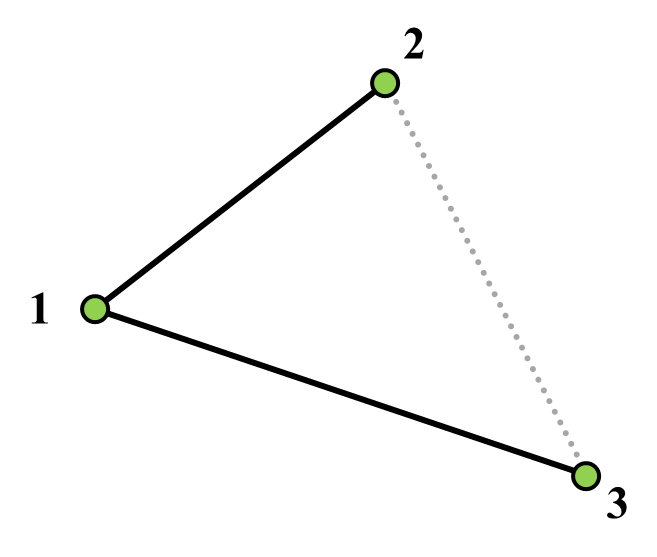 Sequential Baseline Processing
Commercial software
vs.
Simultaneous Session Baseline Processing
NGS software
(PAGES, OPUS Projects)
Why complicate OPUS?
Session
OPUS
Adjustment
CORS5
CORS3
CORS2
CORS4
CORS1
Solution BIGG
Solution SMAL
Why complicate OPUS?
Session
OPUS
Adjustment
CORS5
CORS3
CORS2
CORS4
CORS1
Solution BIGG
Solution SMAL
Session 228-A
Why complicate OPUS?
Session
OPUS
Adjustment
CORS5
CORS3
CORS2
CORS4
CORS1
Solution BIGG
Solution SMAL
Session 228-A
Session 228-B
Session 229-A
Session 229-B
Why complicate OPUS?
Session
OPUS
Adjustment
CORS5
CORS3
CORS2
CORS4
CORS1
Solution BIGG
Solution SMAL
Session 228-A
Session 228-B
Session 229-A
Geodetic Control Network
OPUS Projects
“What’s the benefit?”
OPUS: Good absolute accuracy (NSRS)
             Low relative accuracy (site)
             Upload 1 file… get results
             Share (get OPUS Shared Solution)

OPUS Projects: Great absolute accuracy (NSRS)
                              High relative accuracy (site)
                              Upload files, QC, least squares adjust
                              Submit to NGS (get Datasheets)
Well… how did we get here?
OPUS Projects with Static GPS-only
Ellipsoid Height Accuracy vs. Observation Duration
NGS Products and Services
Not just OPUS
All exist in three environments:
Development (DEV) - internal testing and development
same as when you hear a company talk about an “Alpha” product

Beta - continued internal testing, open for public testing 
key features have already been vetted/tested

Production - final product, open to public use
this is what you see first when navigating our website
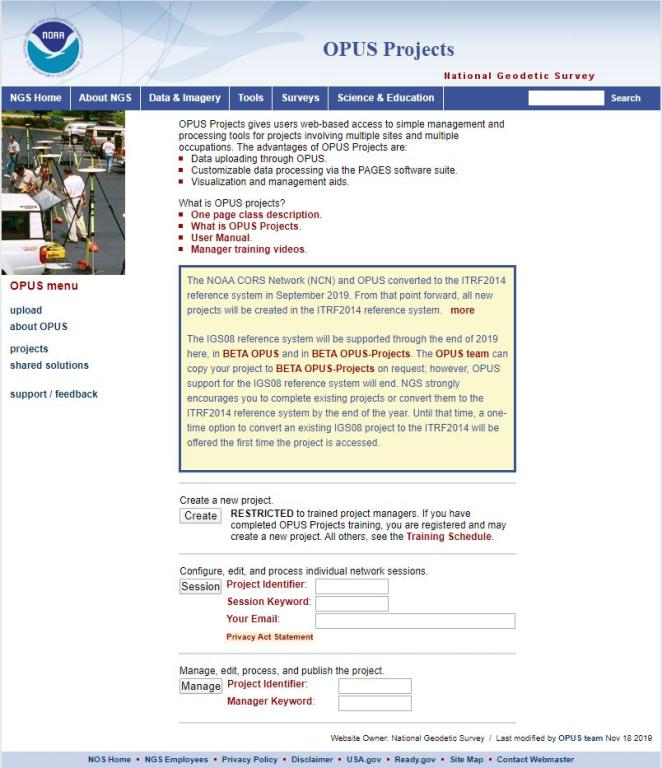 www.ngs.noaa.gov
beta.ngs.noaa.gov
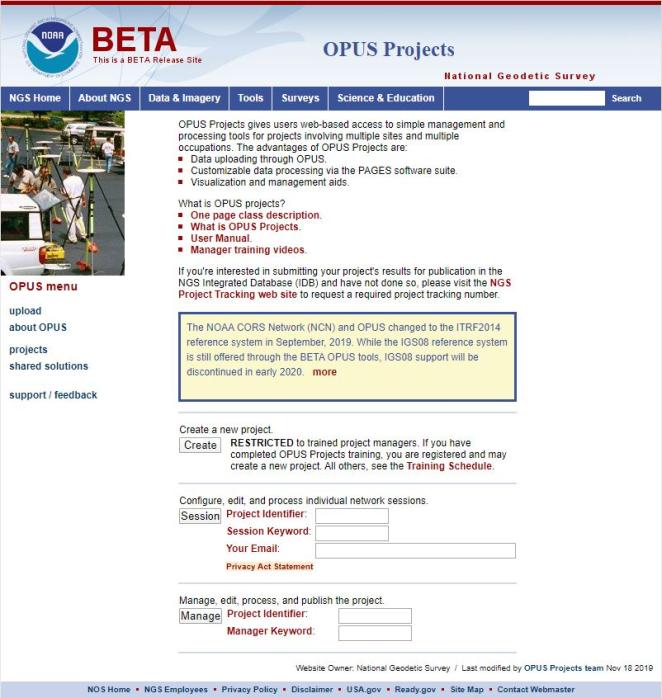 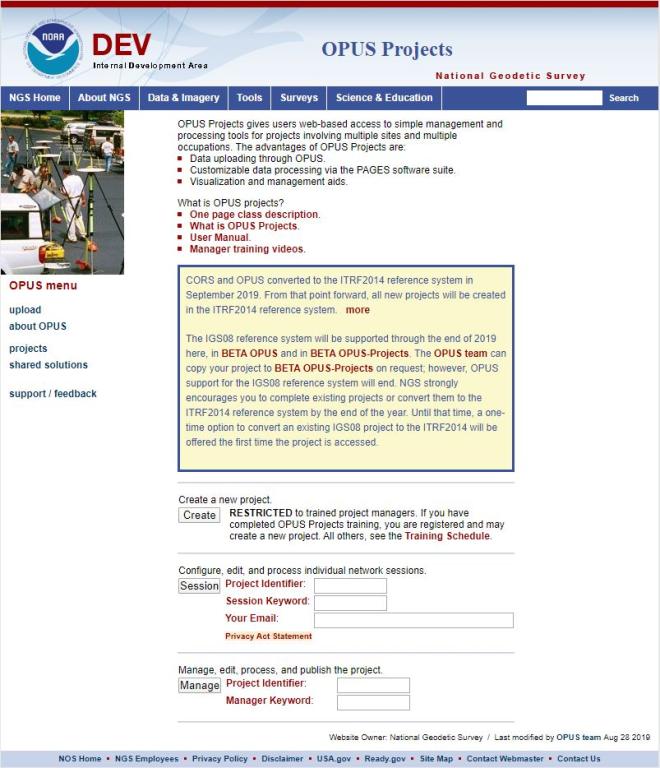 Remember, you won’t see the DEV environment…
Wait… how do I get to the NGS Beta site?
www.ngs.noaa.gov

beta.ngs.noaa.gov
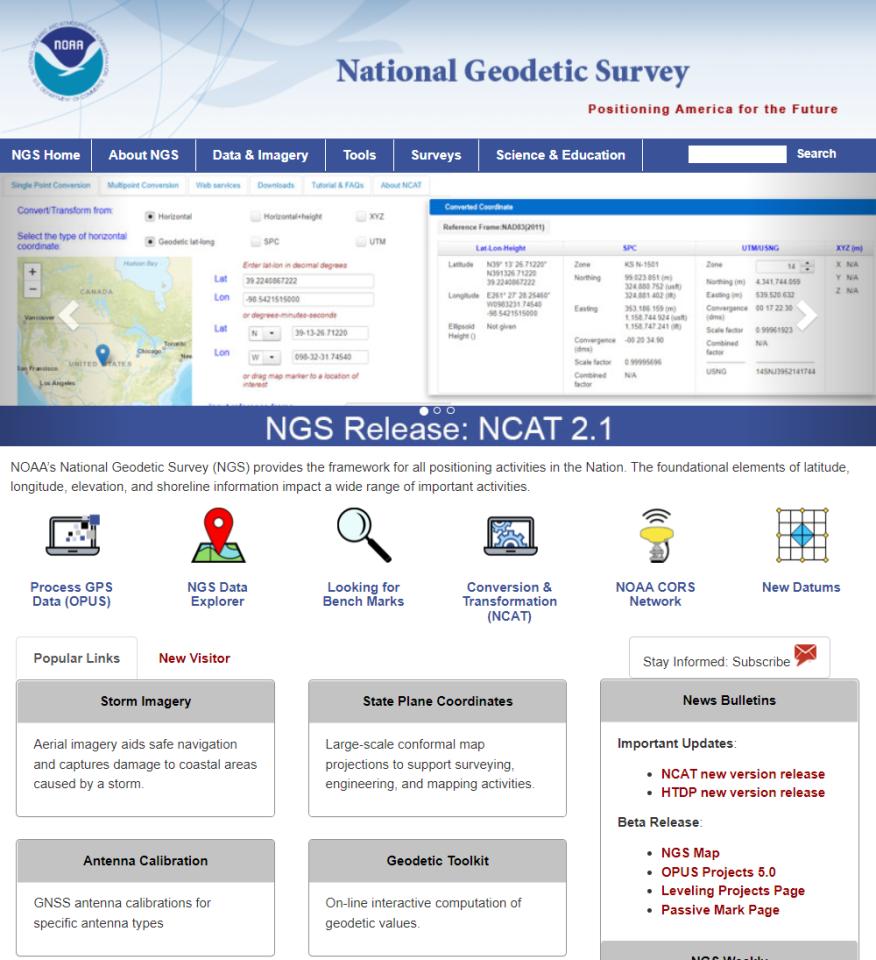 More Overall Important Info
OPUS Projects = OP = OP4 = OPv4.0
Beta OPUS Projects = Beta OP = OP5 = OPv5.0
We have yet to publish any 'hard and fast' rules for the process of submitting with GVX.
We don't yet have formal training on the use of GVX or Beta OP
Nor is it discussed in OP User Guide (2021)
Just like submitting (aka "bluebooking") with OP  Beta OP requires WinDesc
Must download the executable & run locally
Even More Overall Important Info
Review and Submit to IDB button in Beta OP is currently nonfunctional  this is intentional
Submit option will be enabled when OPv5.0 is transitioned from Beta to Production
NGS Modernization Manager and GPSonBM PM:  “All users who load all required data into OPv5.0 during the beta testing phase will be allowed to complete their Bluebooking submission for use in the transformation tool after that transition.”
We are committed.  We want you to use it.
Last Overall Important Info
GVX: test an export from your software before you jump in
GVX: we can only help so much 
May need to contact your software support resolution
GVX in Beta OP: few NGS Geodetic Advisors have had the opportunity for training
Some have little or no experience with RTK/RTN.
Be patient. Bear with us.  Contact me or OP Team.
We’ll get Scott trained up real soon 
OPUS Projects (OP)
OPv4.0 is current version in Production by NGS
Static data, GPS-only
Can submit your data to us efficiently (aka “bluebook”)
OPv5.0 is currently in Beta phase
Supports upload of RTK, RTN, PPK, even your Post-Processed vectors from TBC, MAGNET, Infinity,
Incumbent on software makers to provide export tools
Your software does the processing… so any GNSS!
OPv5.1 is only internal to NGS as of now
Per OPUS IPT  “it works!”
GNSS Vector EXchange (GVX)
just like RINEX…
NGS does not provide a translator/converter
Note that we never developed a RINEX translator
OPUS uses TEQC which was created and maintained by UNAVCO
Focus has been encouraging industry to adopt GVX
Manufacturers provide tools to take their data formats into RINEX
They are the most familiar with their proprietary formats
How do you convert from proprietary static data to RINEX?
TPS2RIN, ConvertToRINEX, JPS2RIN, HCNtoRINEX, Export from Infinity
TEQC is currently still an option, but it is EoL
GFZRNX provides similar functions, but it is not free
GNSS Vector EXchange (GVX)
unlike RINEX…
Stores corrected or processed positions
Real-time corrections  RTK, RTN/NRTK (FKP, MAC/MAX, VRS)
Post-processed  PPK or Static
Or it can be a mix of all the above in one file.
Contains vector data
This is not just ambiguous point records, like an ASCII CSV
Has more required metadata
Variances and covariances of vector components
Reference Frame, occupation start/stop, PDOP and other QC info
GNSS Vector EXchange (GVX)
Website: https://www.ngs.noaa.gov/data/formats/GVX/index.shtml
Detailed documentation, Schema, and Example File available
any major search engine: “ngs gvx file format”
Open standard, available for anyone to use or integrate


…think of GVX as RINEX for RTK/RTN data
Collect RTK, RTN, or PPK, data with your GNSS receiver and field software
NOTE that data must be logged and stored as vectors, not points!
Use your office (or field) software to export vectors to a .gvx file
Upload .gvx to OP5.0
Status of GVX Exporters
Available Now
Trimble Business Center (TBC) v5.60 - released Nov 2021
Topcon MAGNET Software v7.2 - released Nov 2021



Coming Soon, per communications from their developers
Leica Infinity 4.0.0 - said to be released May 2022
iGage X-PAD - no word on timeline


Available, but not totally verified
JAVAD J-field - onboard Triumph-LS device
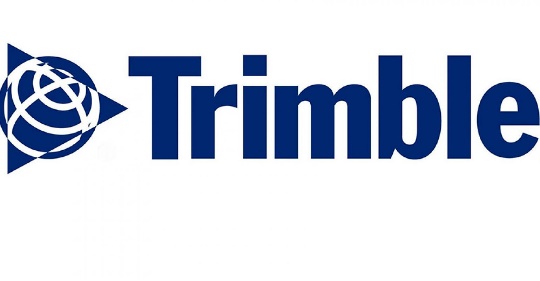 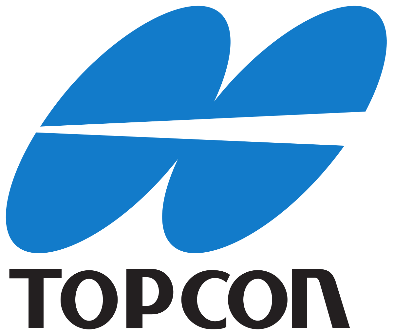 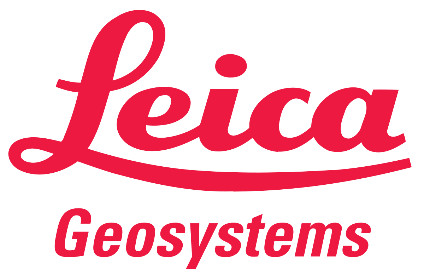 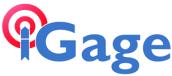 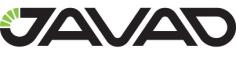 RMSE of Vertical (Ellipsoid) Results
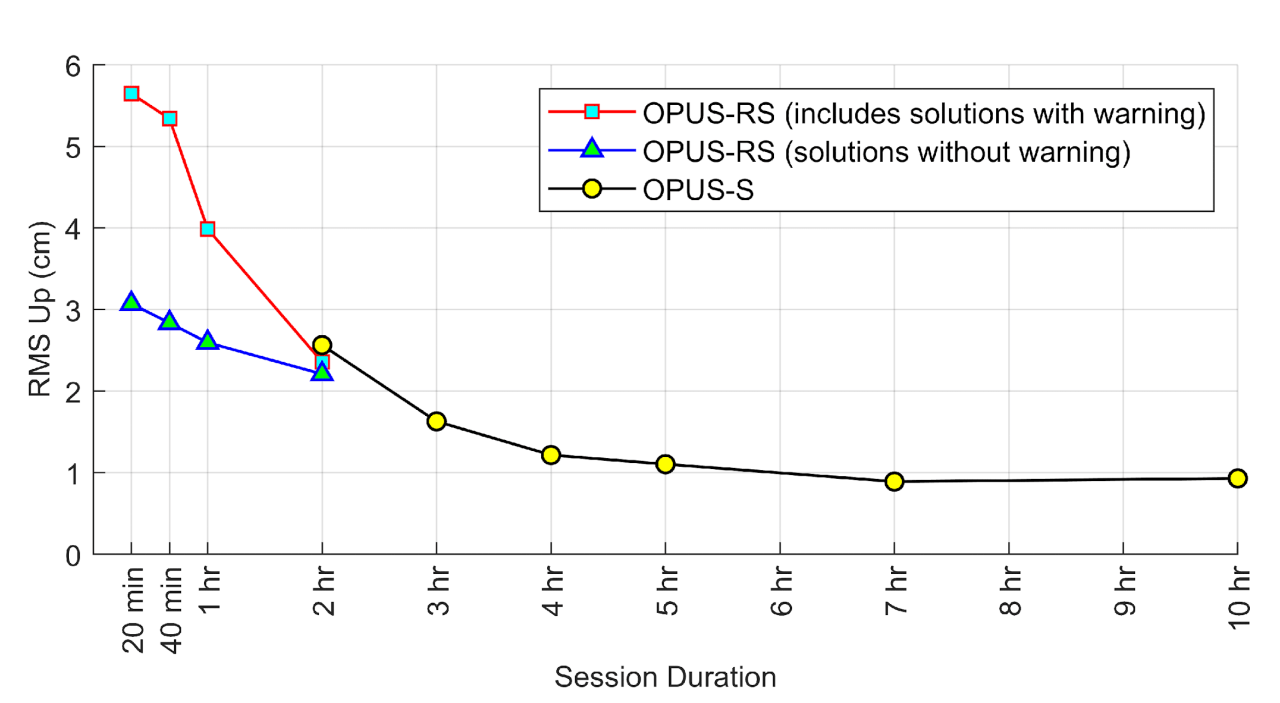 For orthometric (NAVD88) we must account for GEOID18 uncertainty…
2 hours ≈ 6.3 cm or 0.20 feet
OPUS
31
Empirical Evaluation of the Accuracy of RTNs
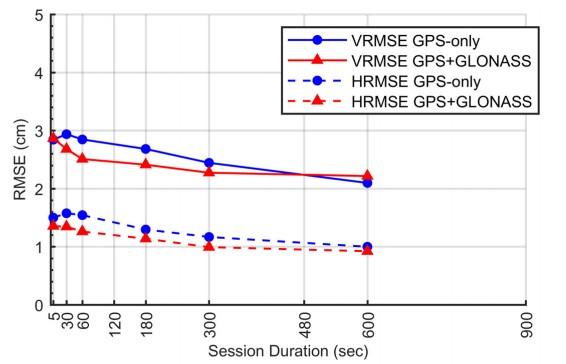 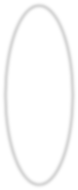 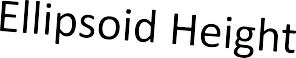 95% Confidence
± 5.0 cm, vertical
± 2.5 cm, horizontal

Or similar to accuracy of a 2 hours OPUS Static solution!
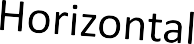 [Allahyari et al. 2018]
Recommended Number and Duration of Observations for RTN Surveys to Meet Ellipsoid Height Accuracy Standards at 95% Confidence Level in OPUS Projects
Table 11-2 from NGS document still in Draft stage

IMPORTANT CONSIDERATIONS:
This assumes the distance from the rover to the nearest base station in the RTN < 40 km
Start time of observations differ by >3 hours
Static Base + RTK
Your Base must be logging data
Trimble Access – Survey StyleBase OptionsSurvey typeRTK and Data Logging; Logging interval30s
Leica Captivate – Base SetupSettingsGNSS raw data logging Check the box; “Log data every”30s; Log data to RINEX (Version 3)

Your hardware is processing the satellite data, the results are what you take to OP  yes, GNSS!

No vectors = No GVX = No OPUS Projects
OPUS uses a 30 seconds epoch rate
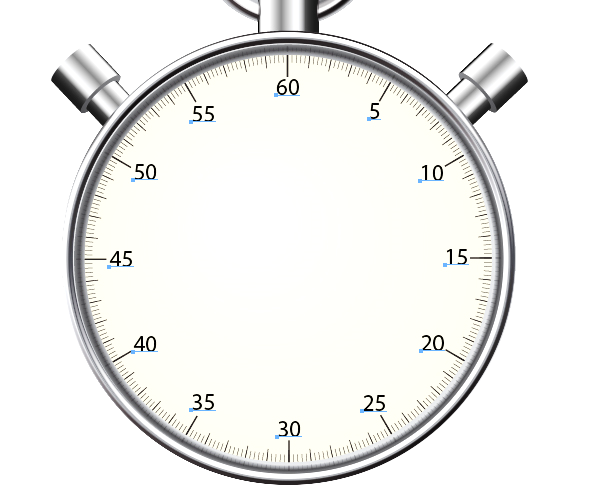 Also Known As:
logging rate
logging interval
recording interval
sample rate


Main Point:
Do not use 20 seconds
(illustrated in red)
Static Base + RTK
Keep your vectors under 40 km (25 miles)
Base data must be uploaded to OPUS-Static
All the requirements (≥2 hours, RINEX, 30s interval)
Longer occupation = better
Redundancy  generate meaningful statistics
Orbit/Ephemeris data from OPUS servers
Rapid will most often provide sufficient results
First, get the base data into your project
Processing in OP will use best available IGS orbits
After the data is in OP  Session Processing

No vectors = No GVX = No OPUS Projects
Static Base + RTK
Rover data
RT Differential correction uses Broadcast orbits
Does not change when you upload GVX to OP







No vectors = No GVX = No OPUS Projects
CORS + RTN CORS used are not in NCN
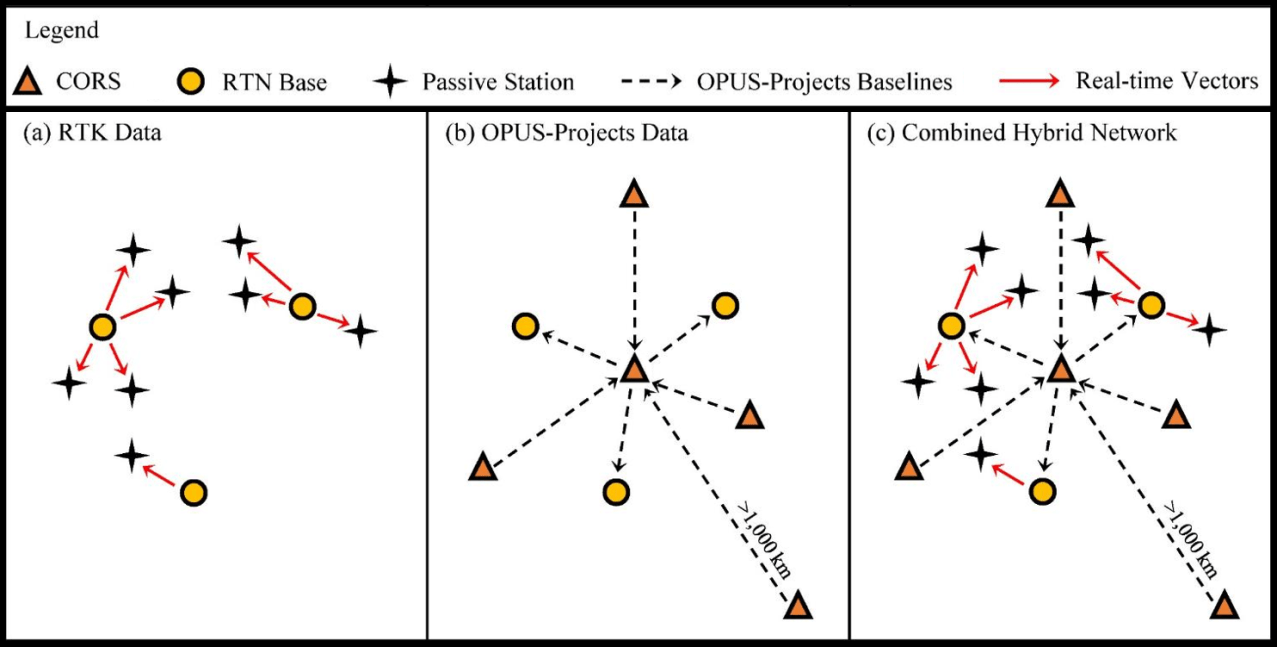 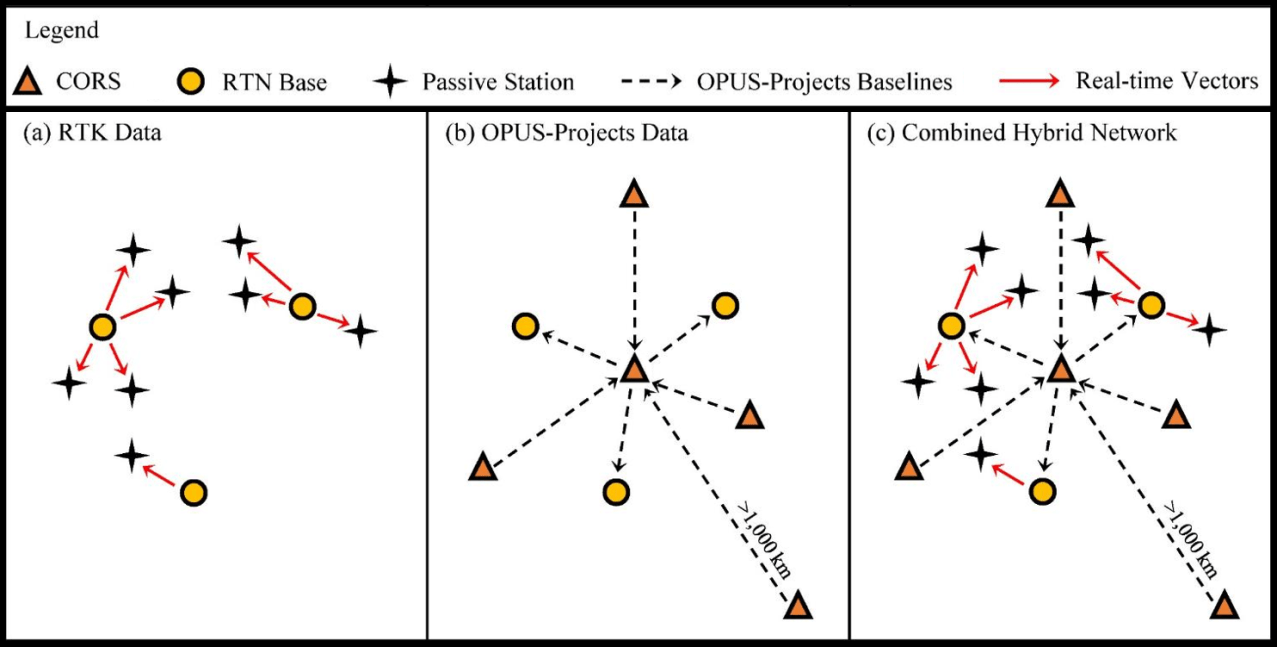 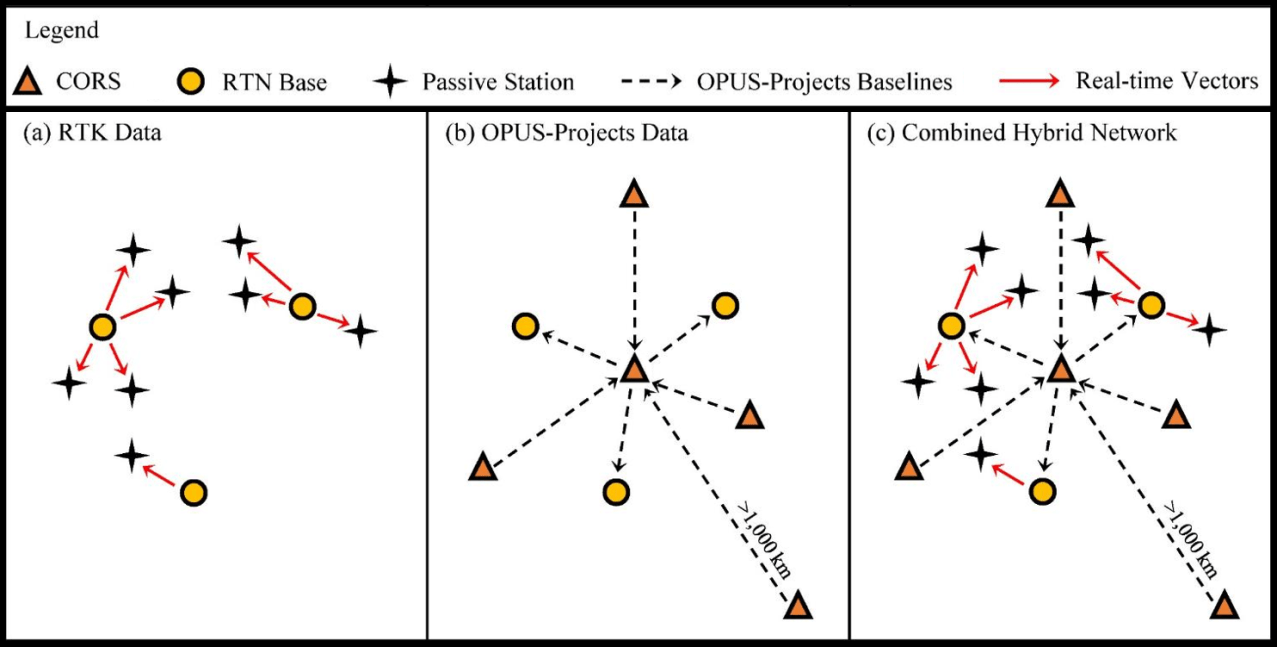 Collect your RTN data w/Rover(s)
In a VRS Log your vectors, not just points!
Download non-NCN CORS data
Consult network provider for guidance/assistance
Upload CORS data to OP via OPUS-S
Download Rover data
Convert to GVX in your software
Upload GVX to OPUS Projects
Process Sessions
Adjust Network
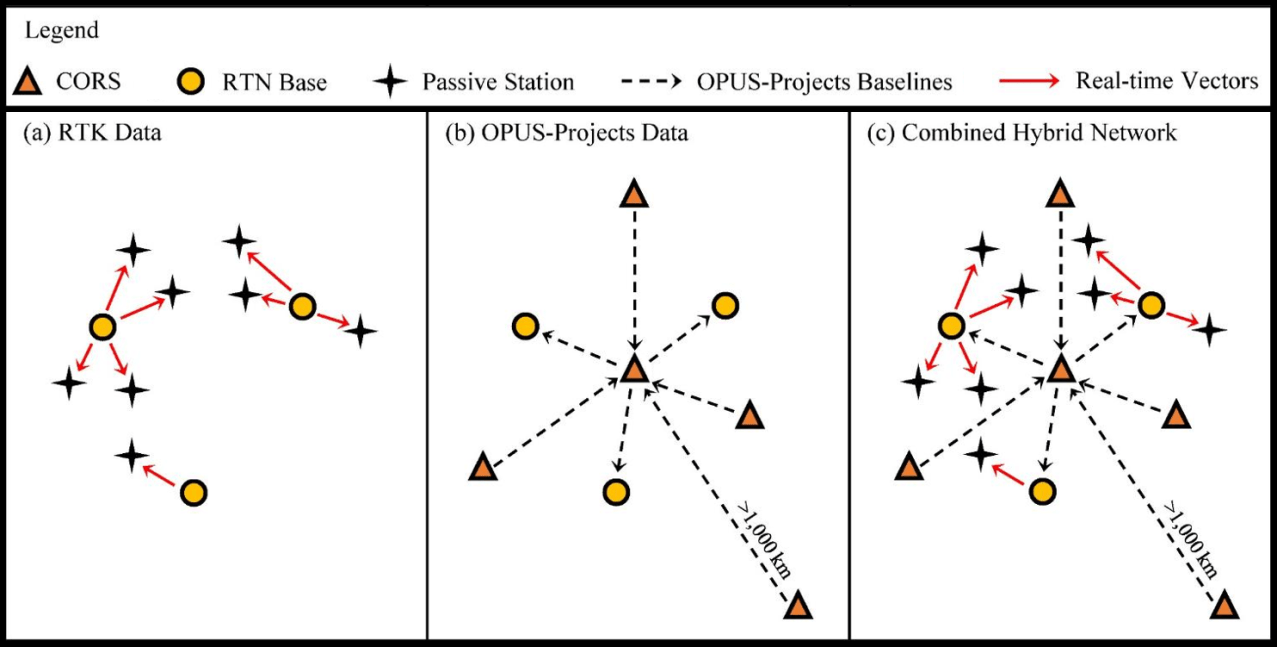 CORS + RTN CORS used are not in NCN
Most, but maybe not all, networks provide registered users with access to non-NCN CORS data
aka “Reference Data Shop”

Many do not retain this for the long term!
Varies  45 days; 60 days; 90 days

Investigate this during Project Planning
If non-NCN CORS data is gone… it’s gone
NGS cannot help with that, only the network provider

No vectors = No GVX = No OPUS Projects
CORS + RTN CORS used not in NCN but have a PID
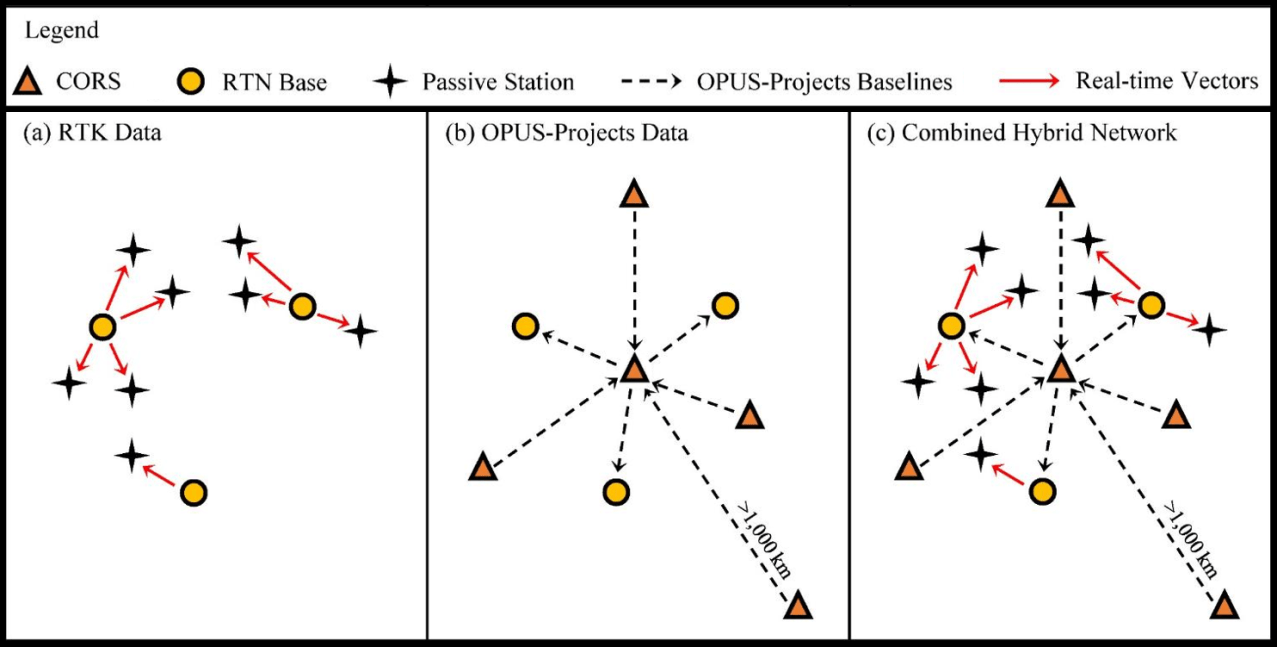 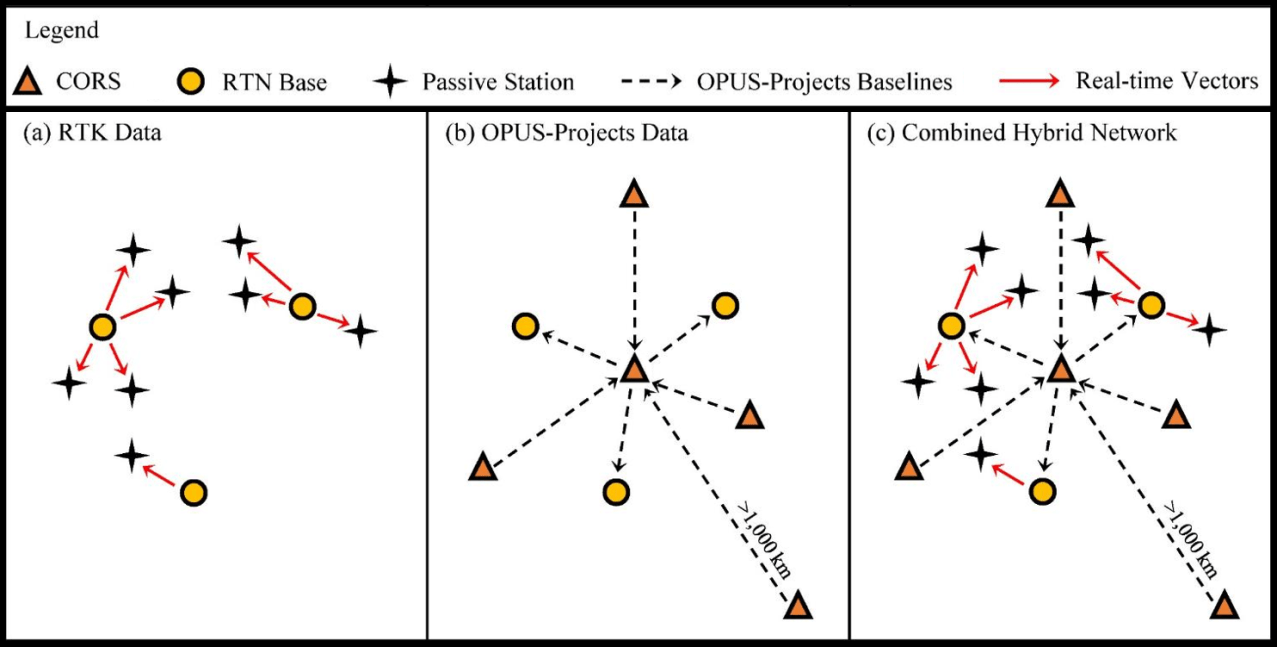 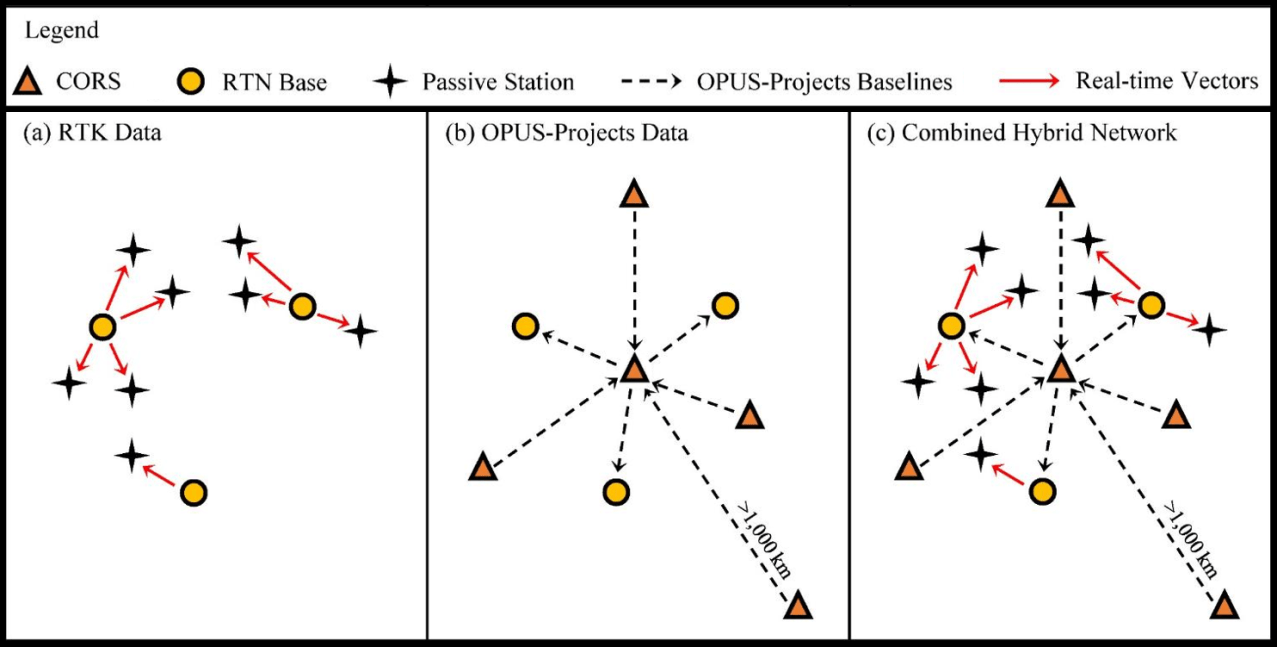 Collect your RTN data w/Rover(s)
Log your vectors, not just points!
Download non-NCN CORS data
Consult network provider for guidance/assistance
Upload CORS data to OP via OPUS-S
Download Rover data
Convert to GVX in your software
Upload GVX to OPUS Projects
Process Sessions
Adjust Network – hold IDB coordinates
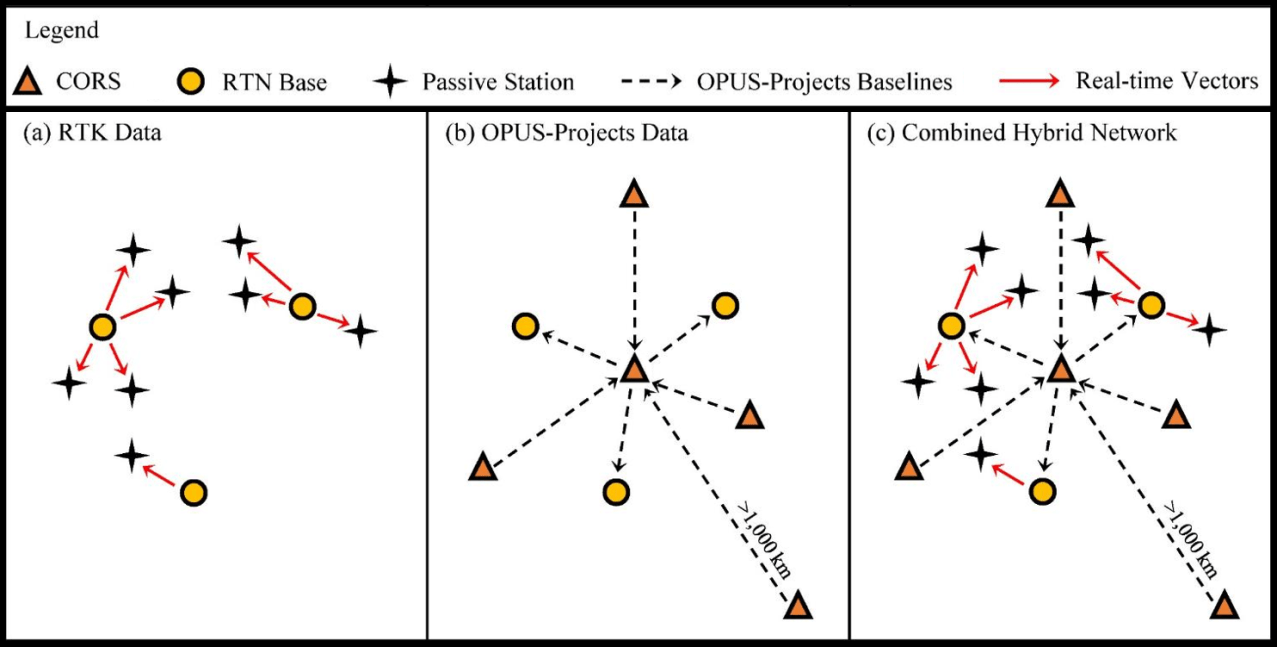 CORS + RTN CORS used not in NCN but have a PID
but are in IDB
have a Datasheet
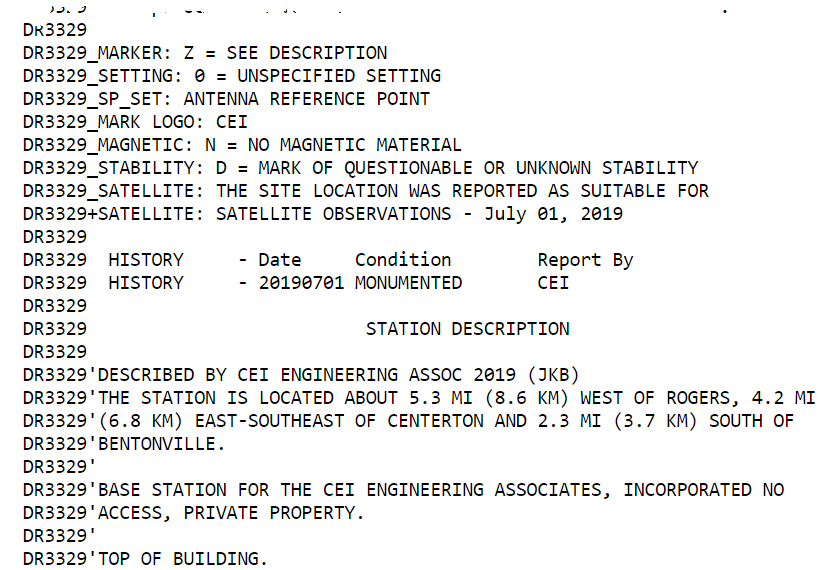 CORS + RTN CORS used are in NCN
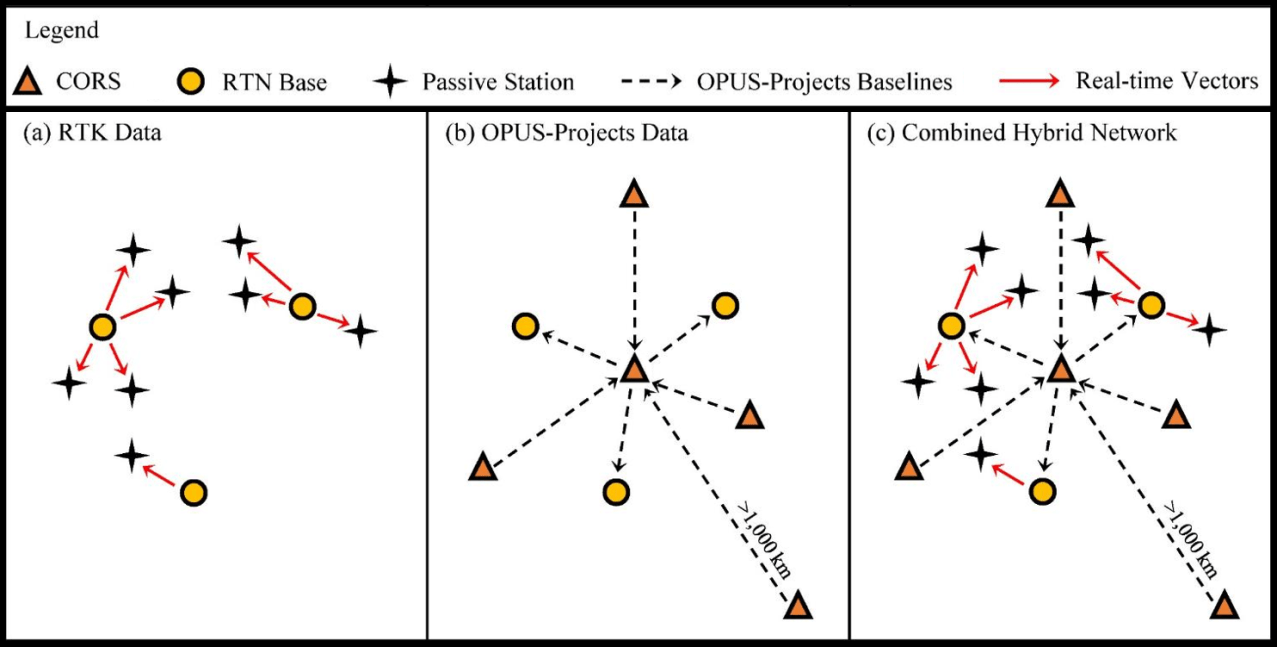 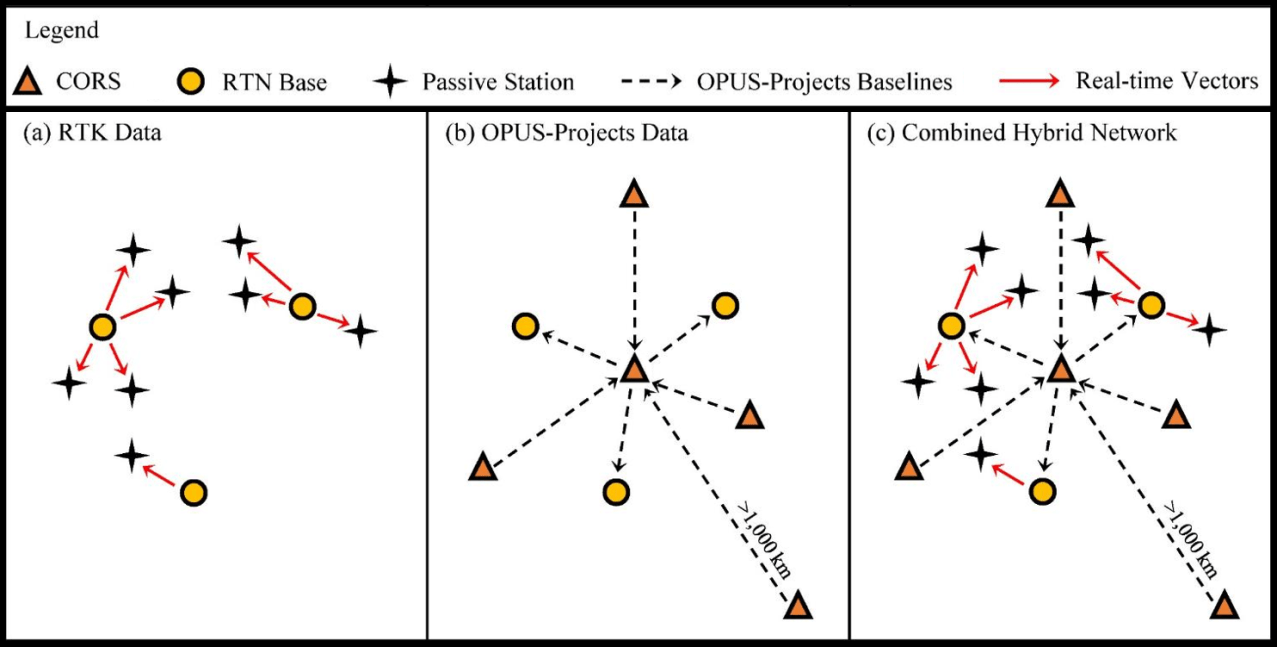 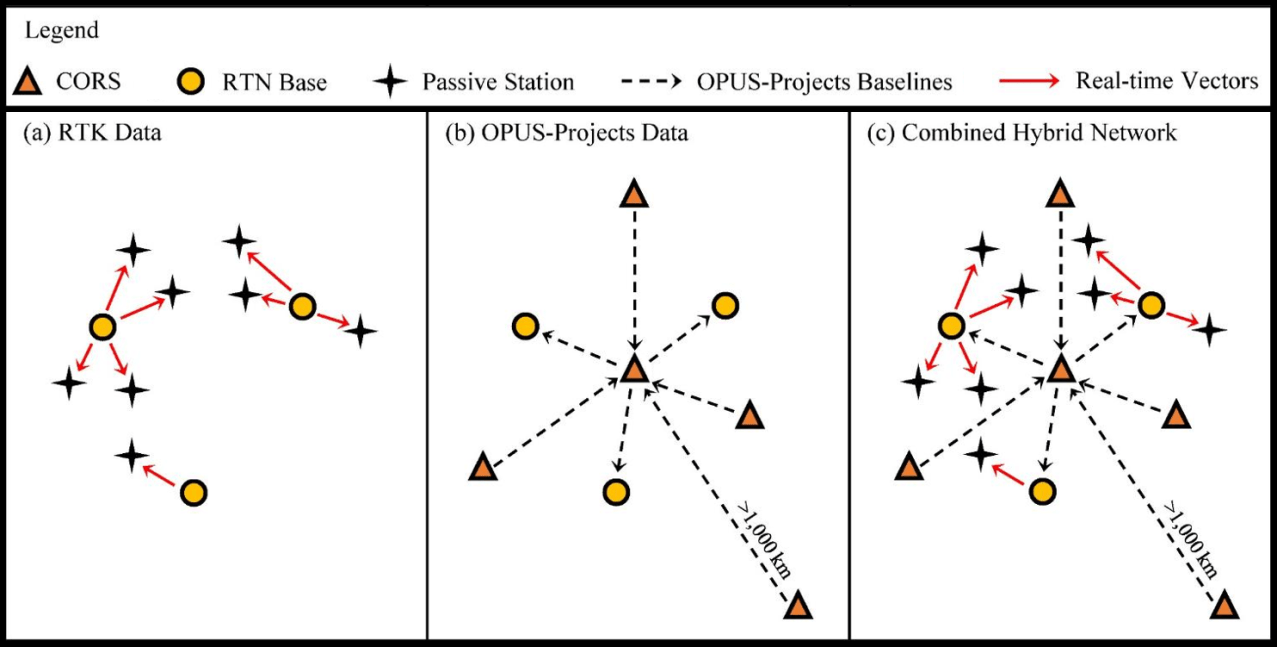 Collect your RTN data w/Rover(s)
Log your vectors, not just points!
Download Rover data
Convert to GVX in your software
Upload GVX to OPUS Projects
Adjust Network
Enjoy life 
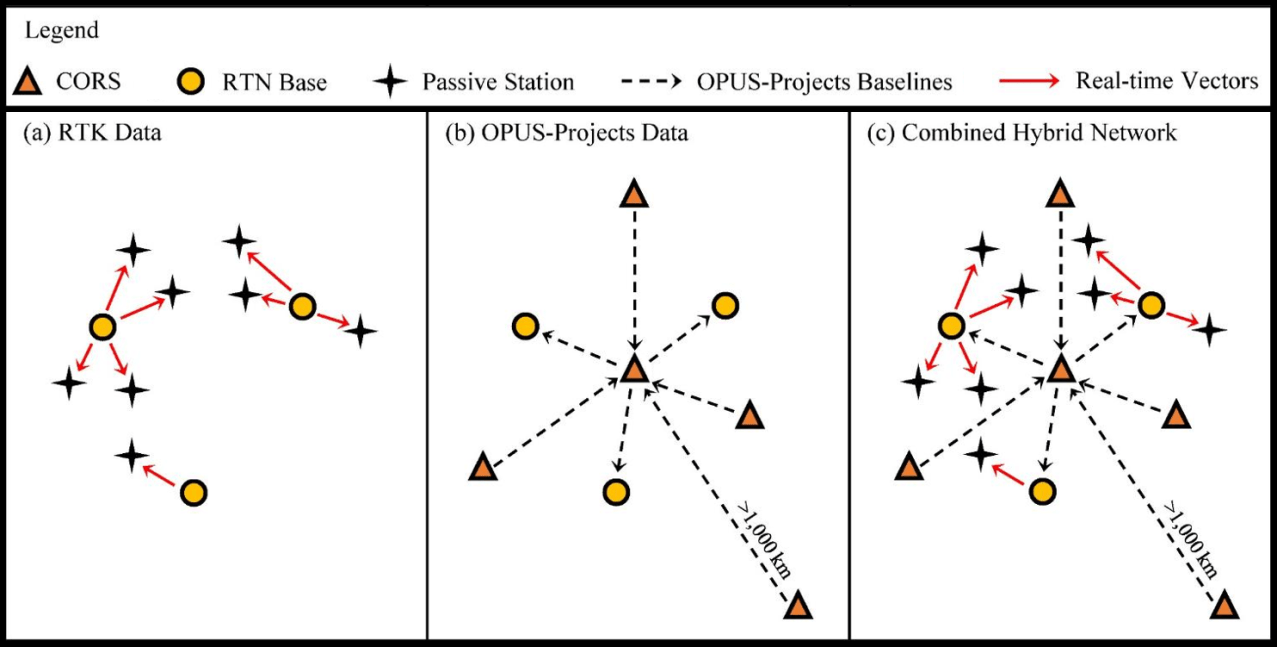 CORS + RTN Regardless of CORS used…
If RTN uses VRS method, ensure you log vectors
VRS – Virtual Reference Station

For GVX to work in OP, vectors must be tied to:
PRS – Physical Reference Station
PBS – Physical Base Station

Should not be a concern for MAC or FKP methods
Vectors will be tied to PRS by default

No vectors = No GVX = No OPUS Projects
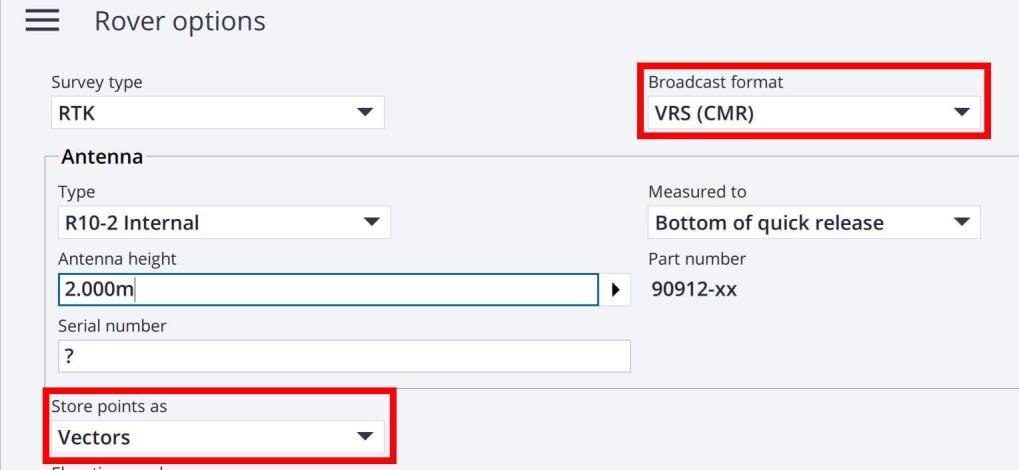 Screenshot of Trimble Access
Beta OPUS Projects (OP)
OPv5.0 is currently in Beta phase
If you have problems, please:
Talk to one of our Geodetic Advisors
Send an email to OP team
Let us know!
We can’t address or fix problems we don’t know about
Closing
RTK/RTN is now an option, not a requirement
Redundancy is a surveyor’s best friend
Surveying is still surveying
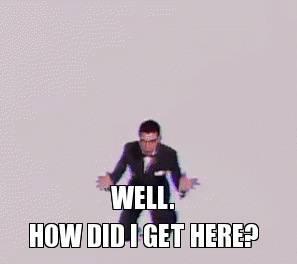 https://www.ngs.noaa.gov/ADVISORS/

-use any major search engine: “NGS advisors”
Jeff Jalbrzikowski, P.S., GISP, CFS
Appalachian Regional Geodetic Advisor

jeff.jalbrzikowski@noaa.gov
240-988-5486